Demilitarized Zones
What is a DMZ?
A demilitarized zone, DMZ or DZ is an area in which treaties or agreements between nations, military powers or contending groups forbid military installations, activities or personnel
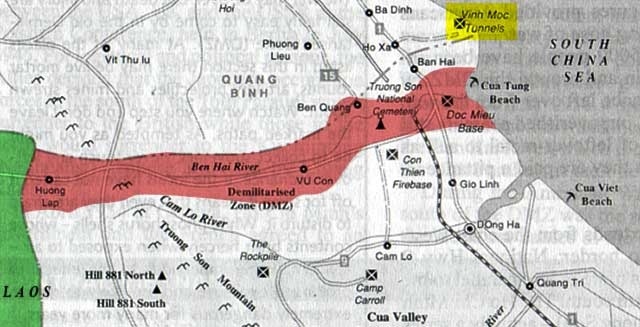 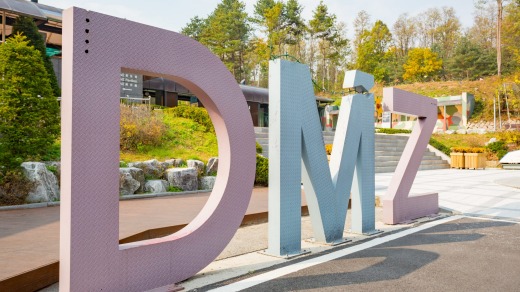 Apply to Networks
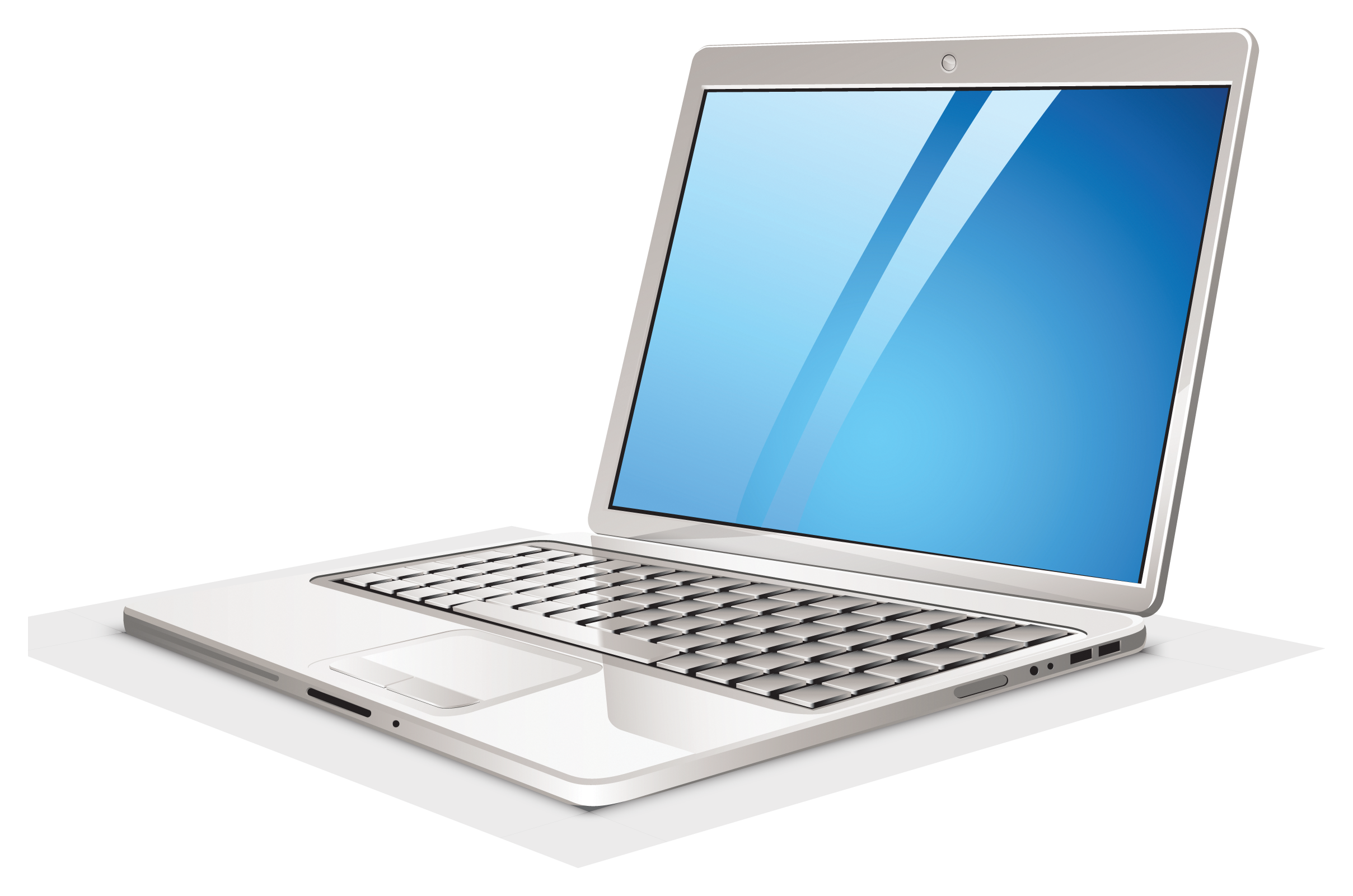 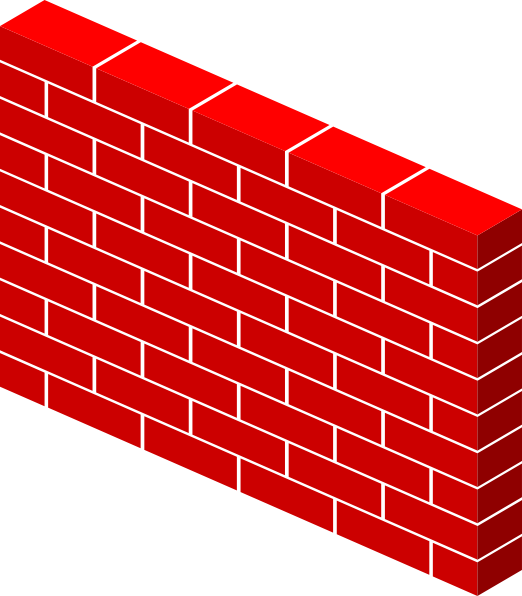 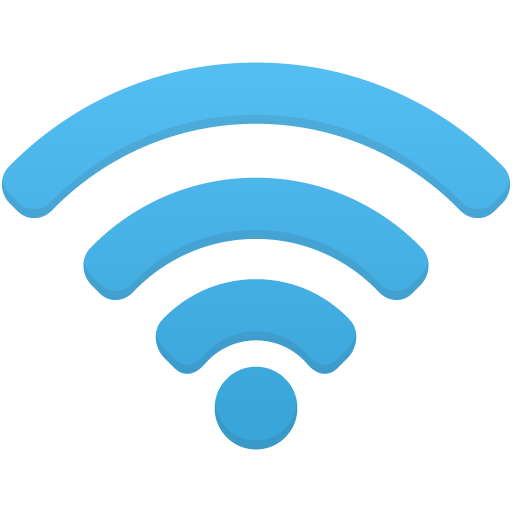 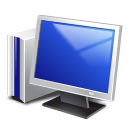 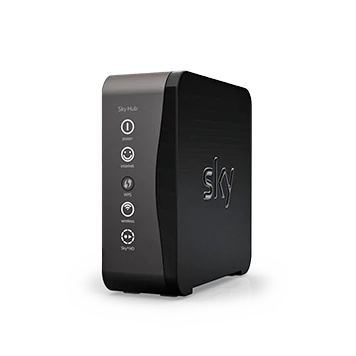 Internet
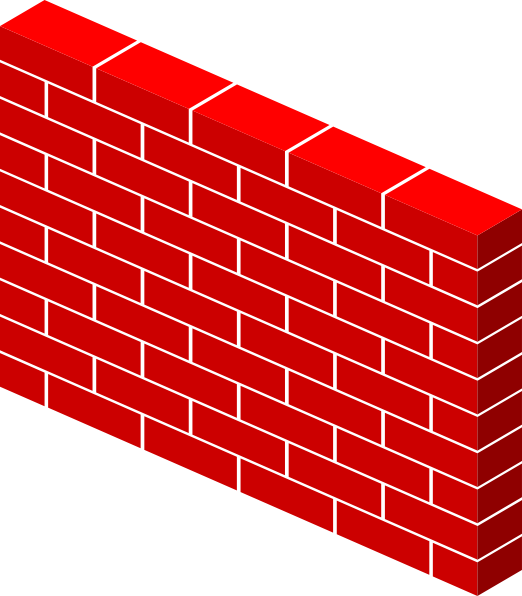 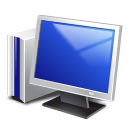 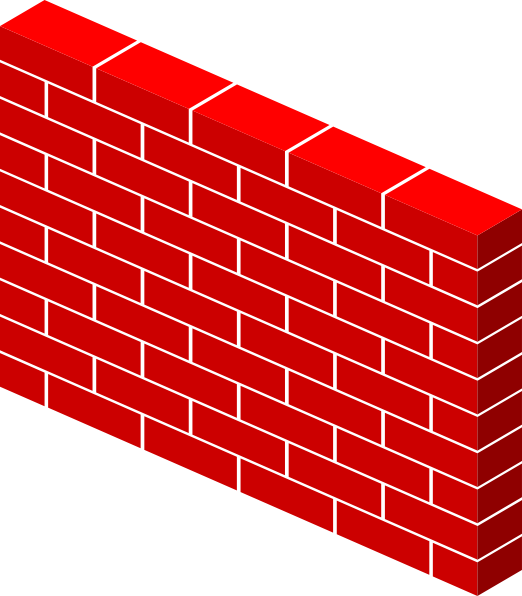 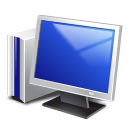 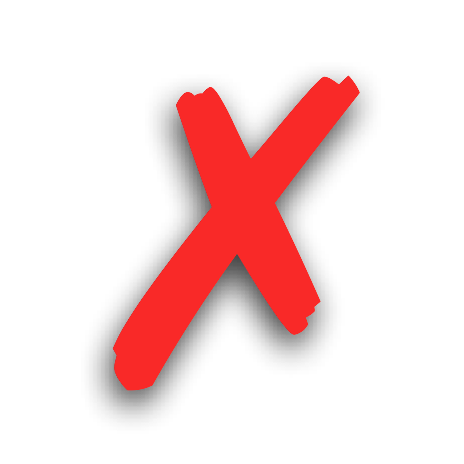 Apply to Networks - Business
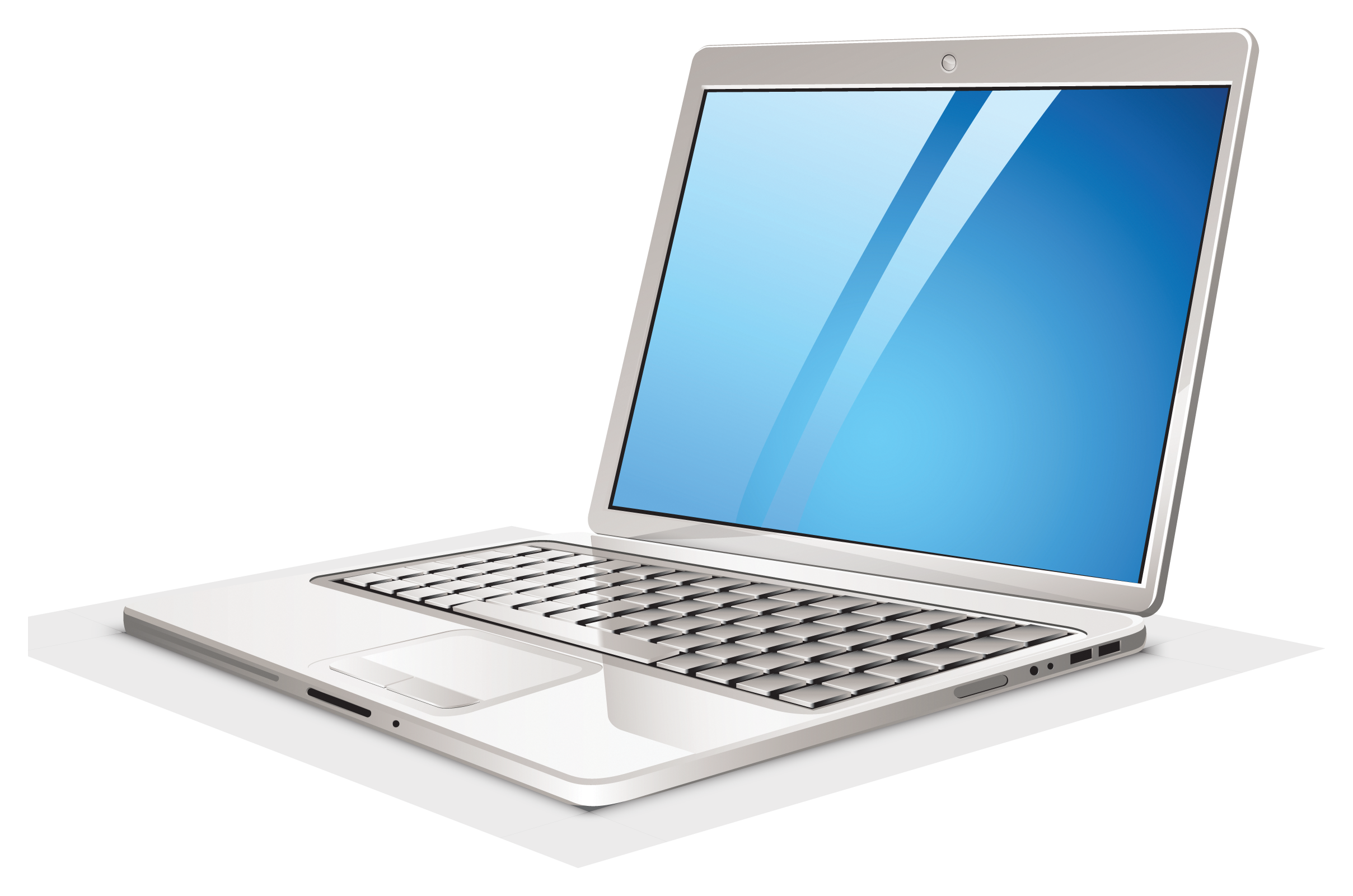 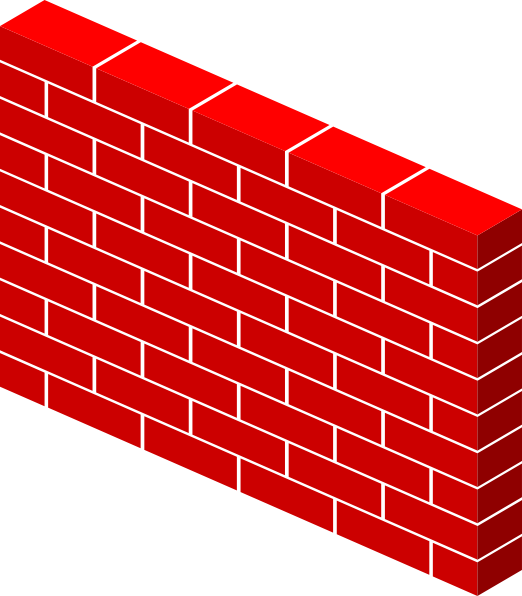 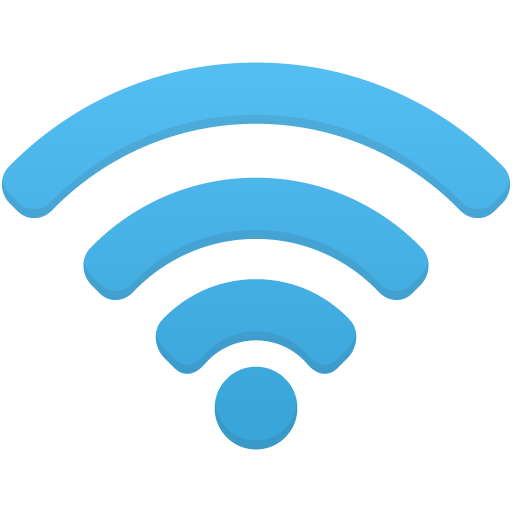 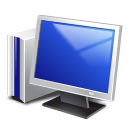 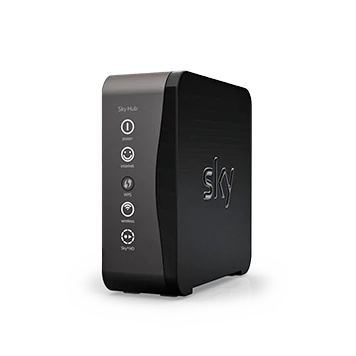 Internet
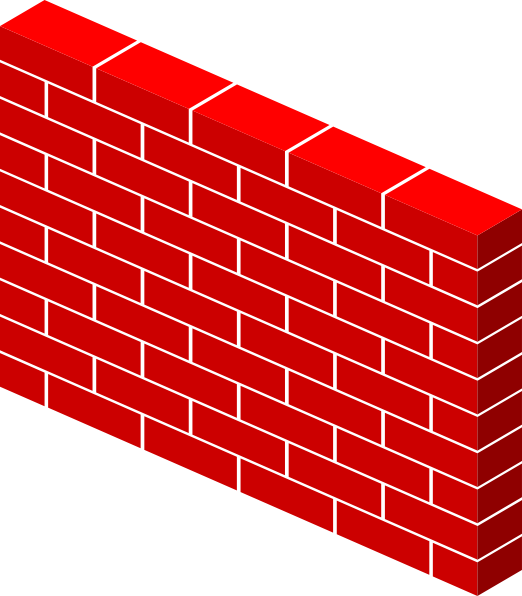 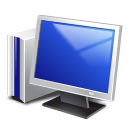 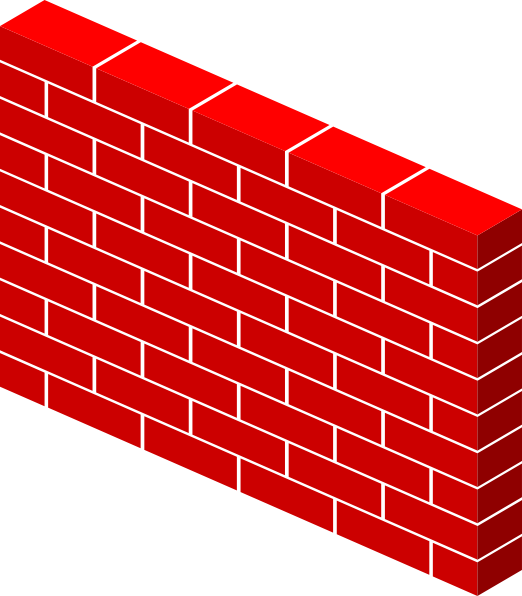 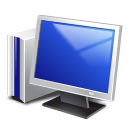 Apply to Networks - Business
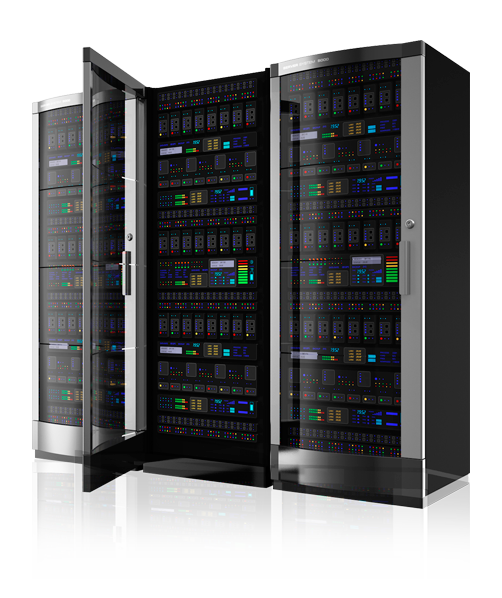 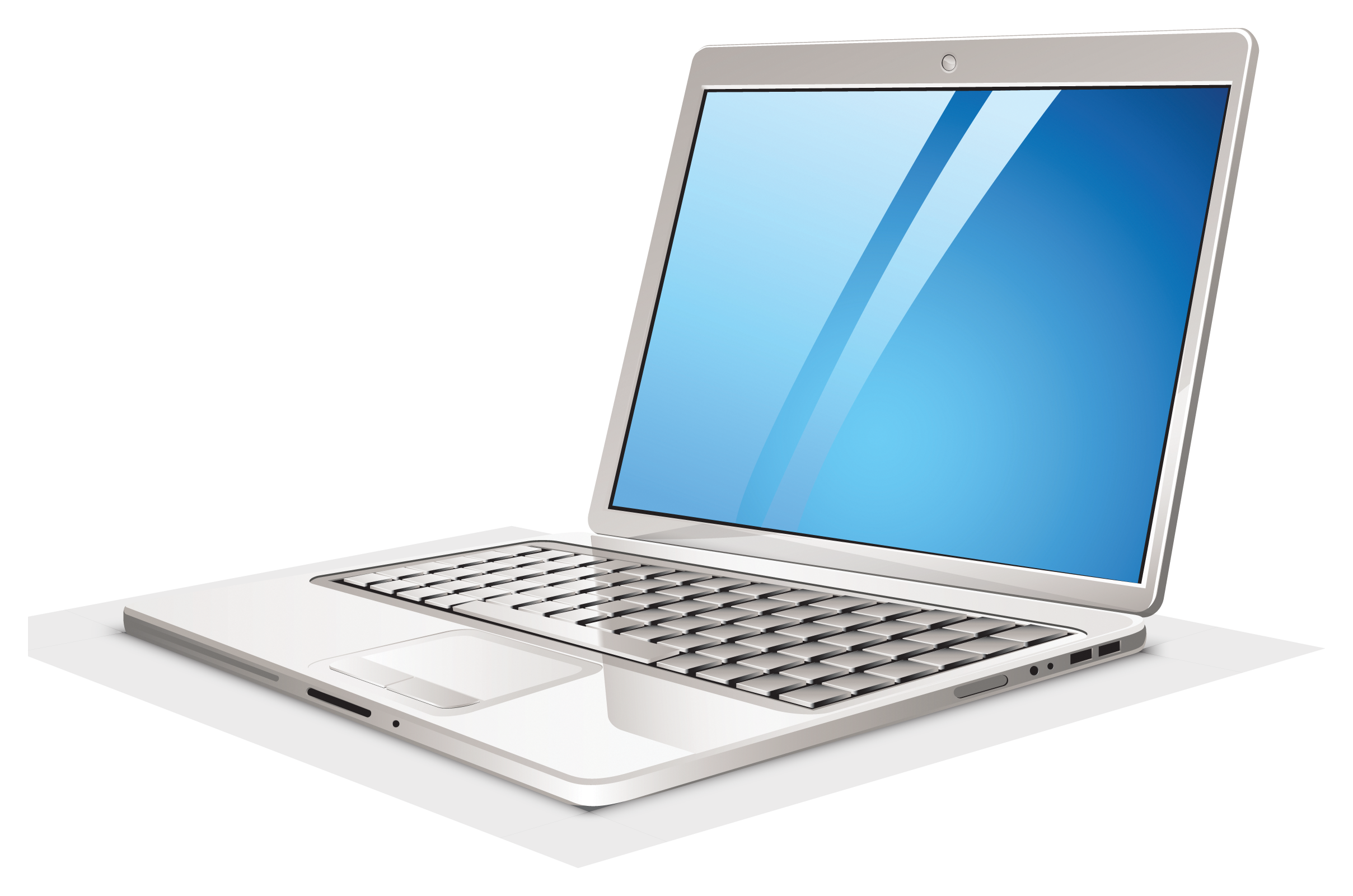 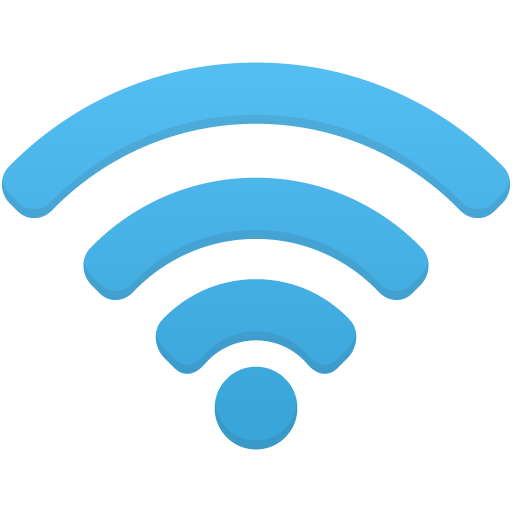 Internet
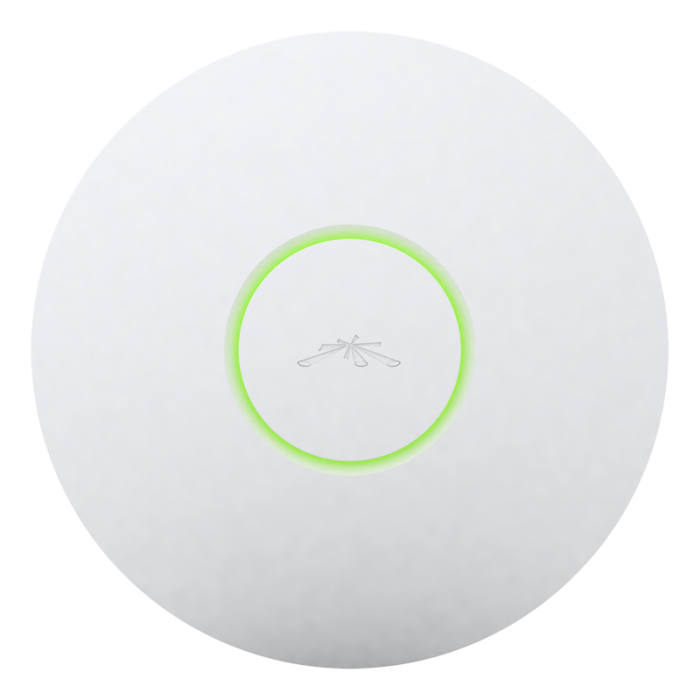 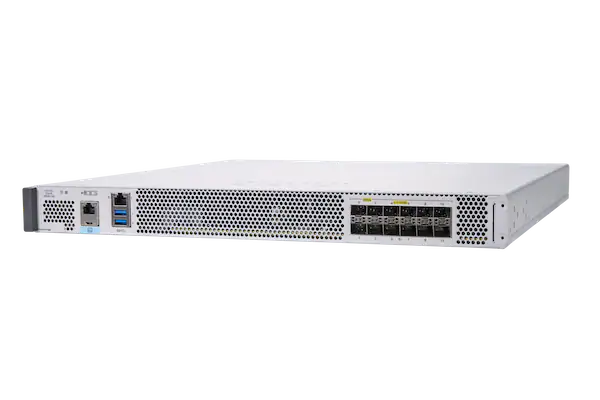 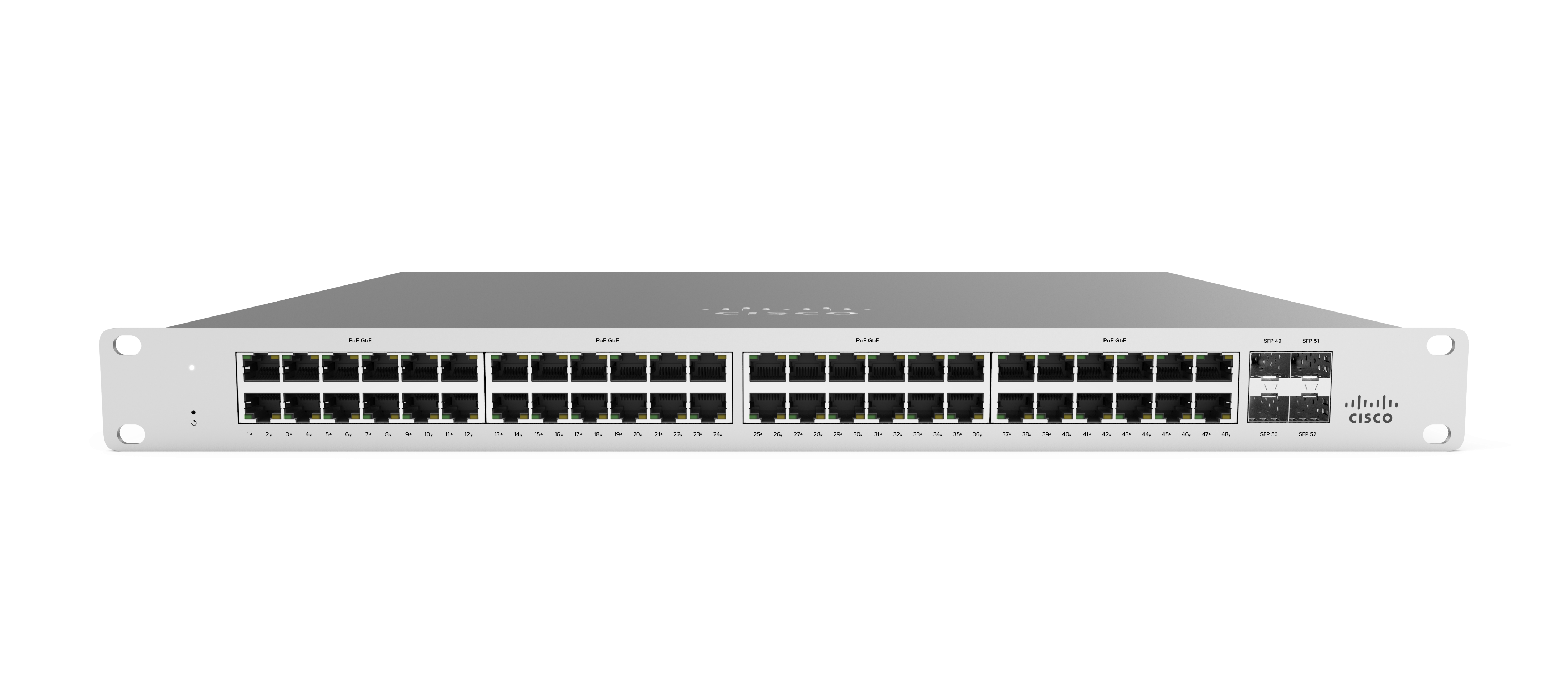 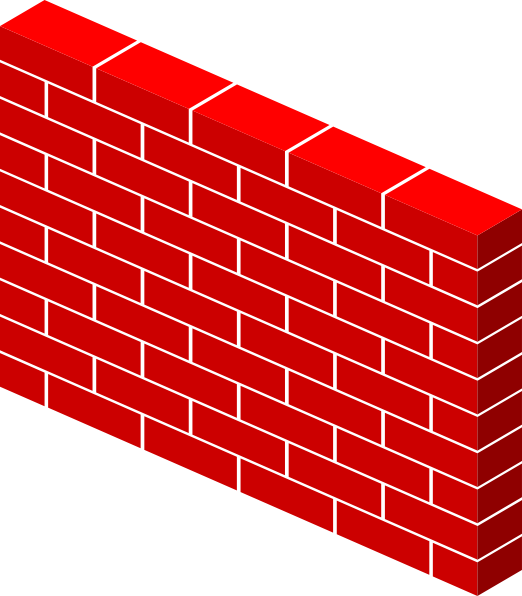 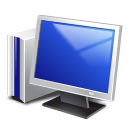 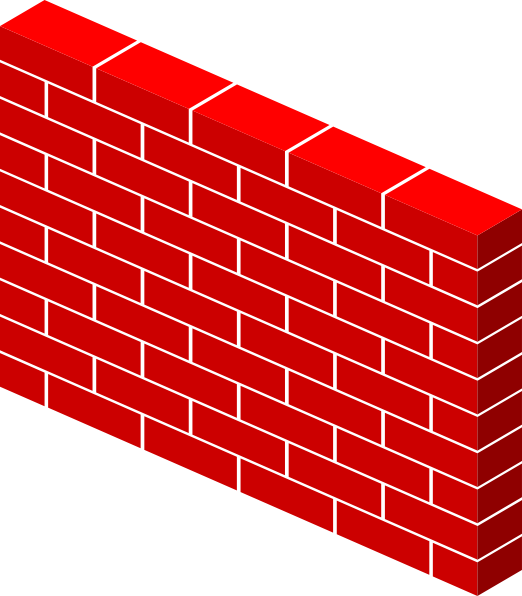 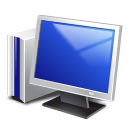 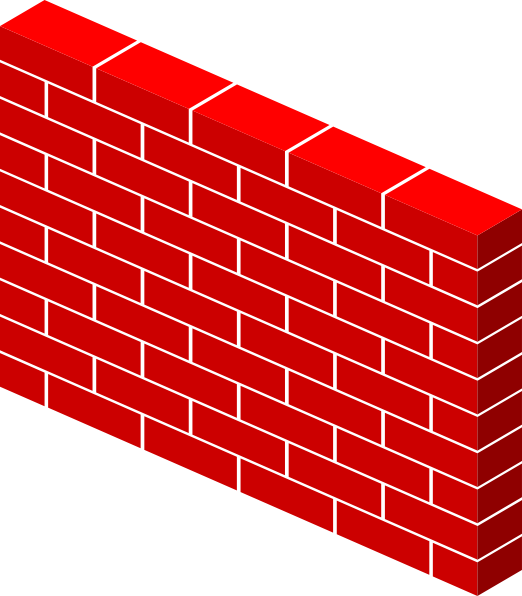 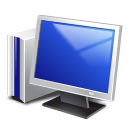 Apply to Networks - Business
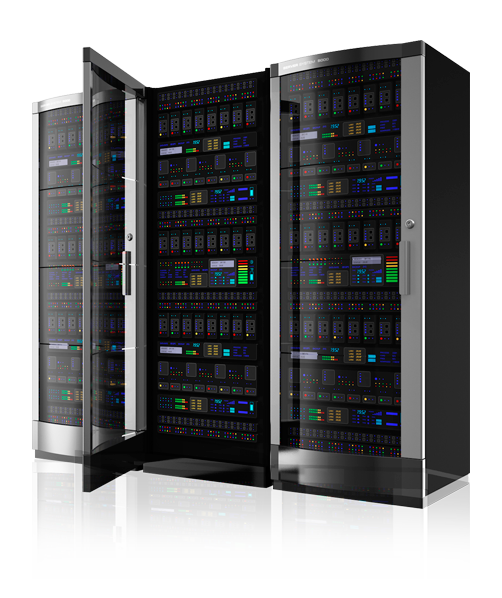 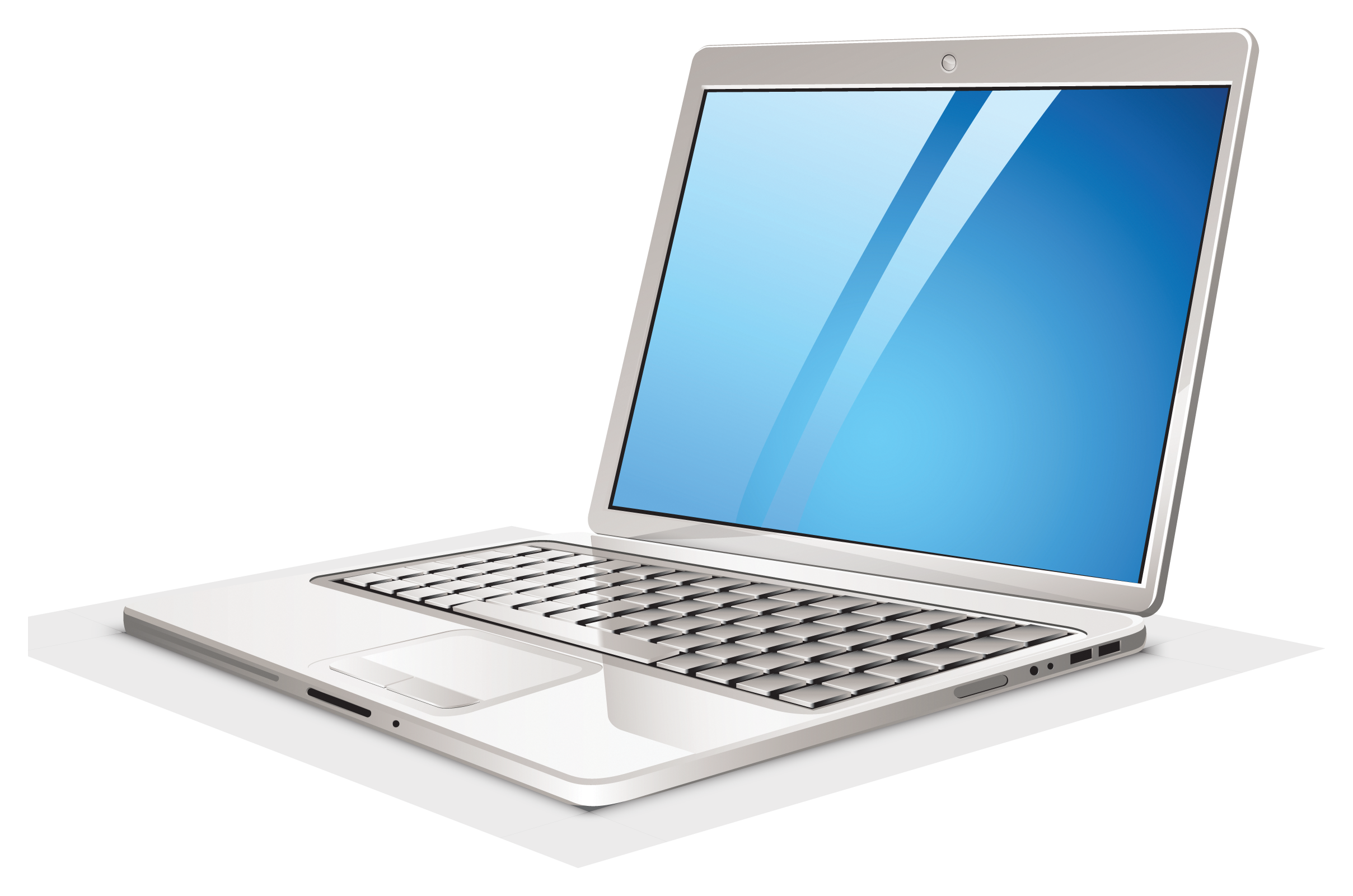 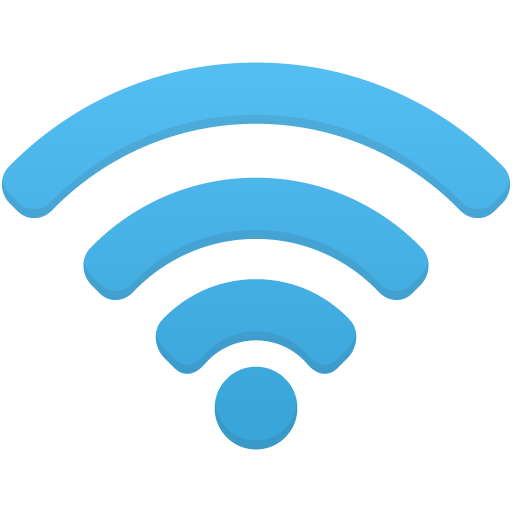 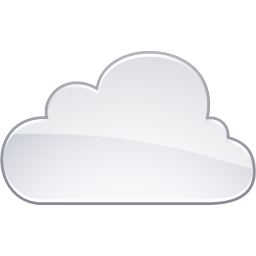 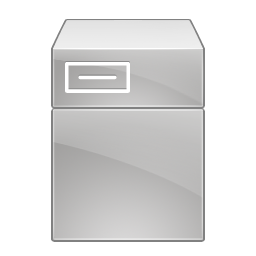 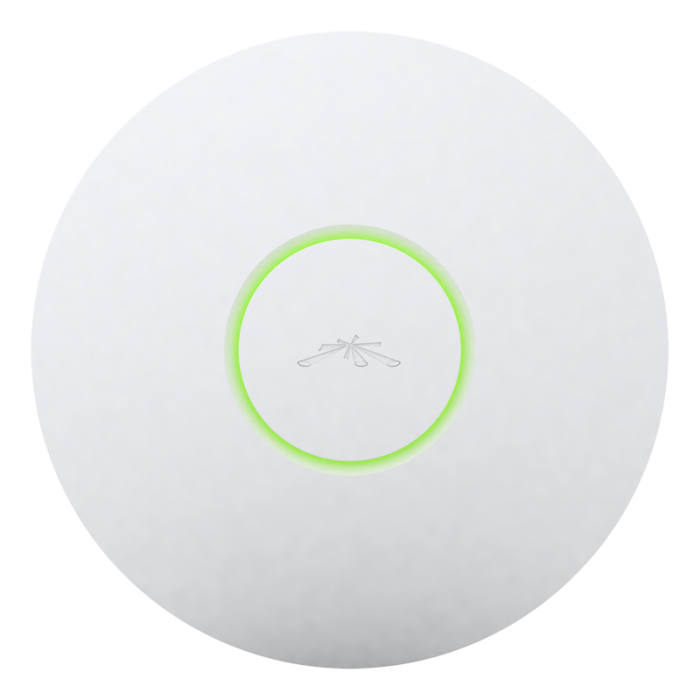 Internet
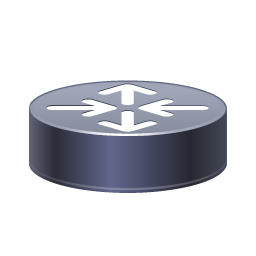 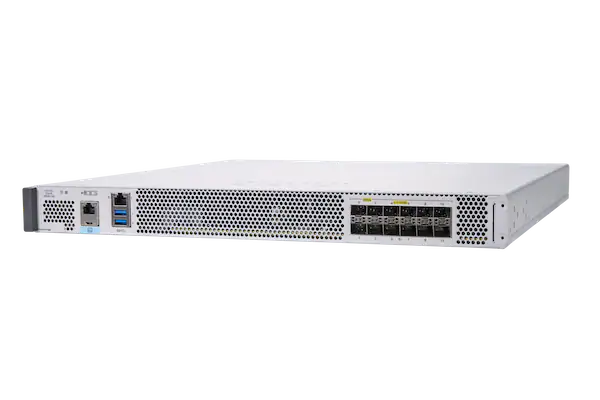 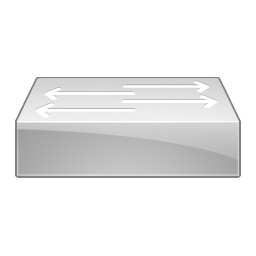 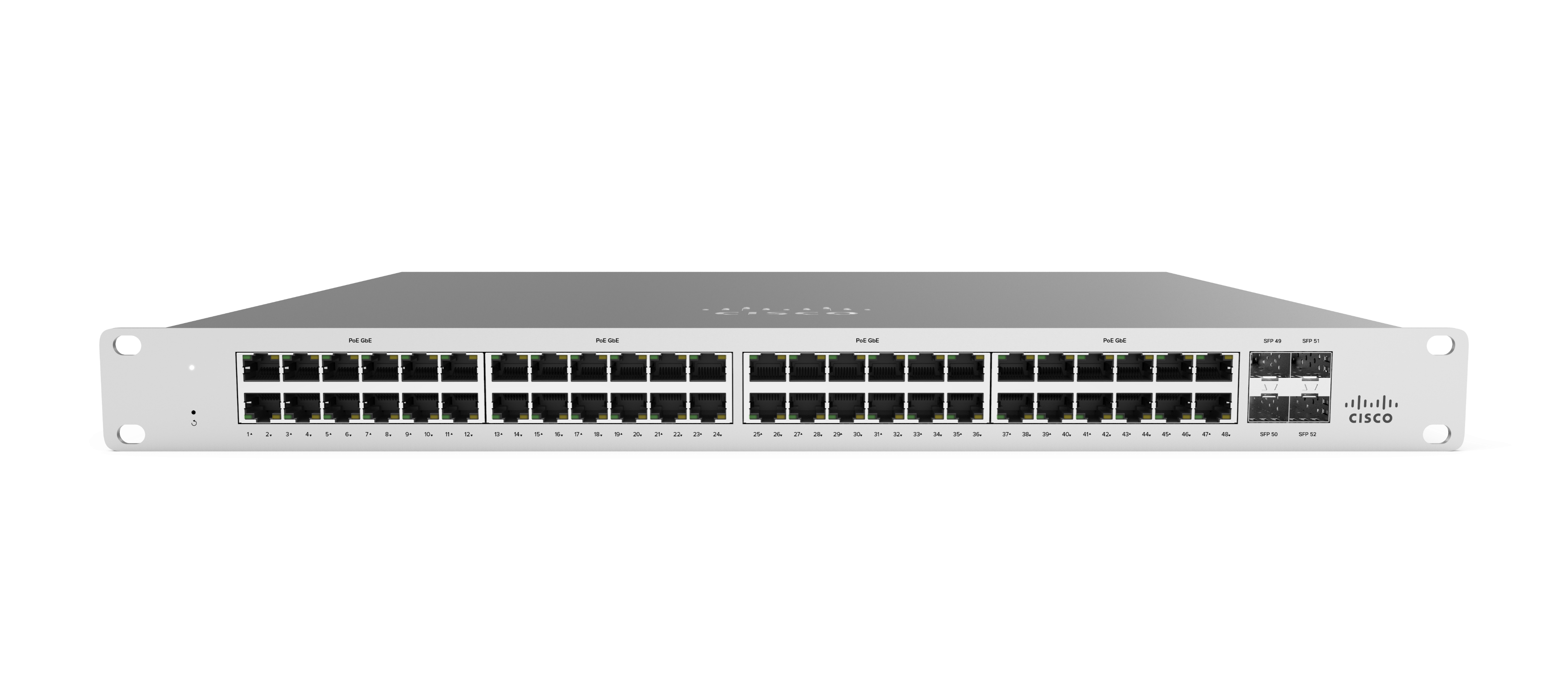 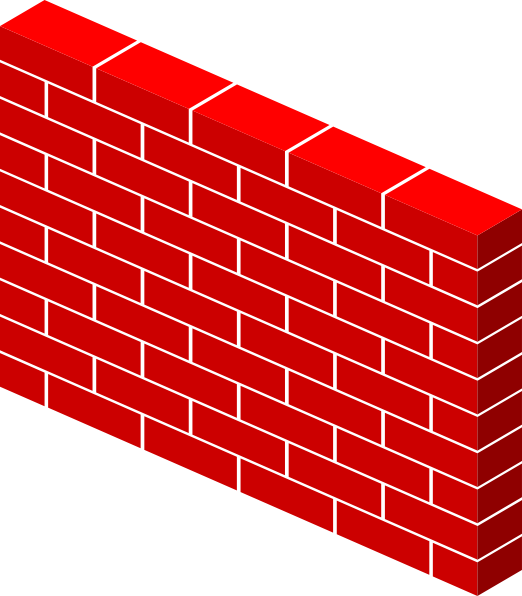 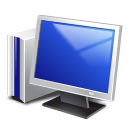 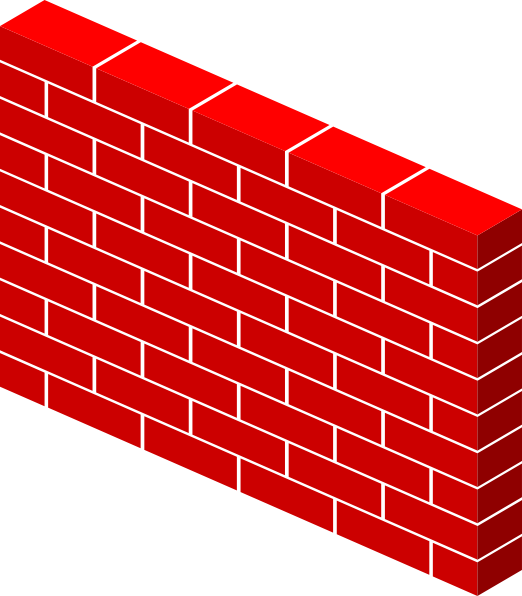 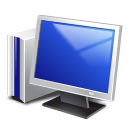 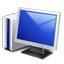 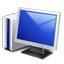 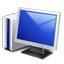 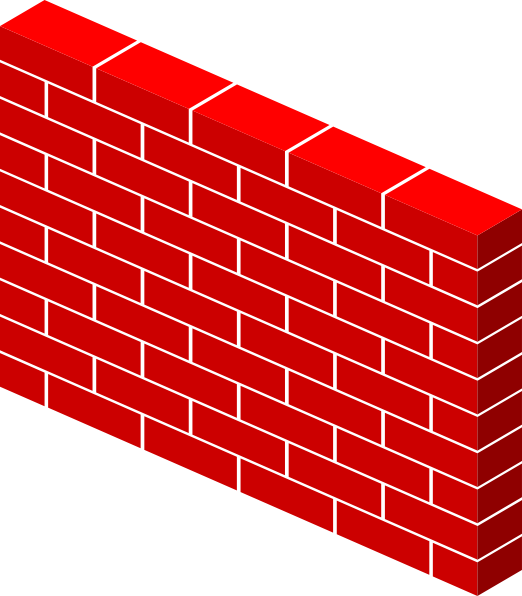 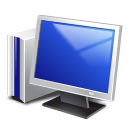 Firewall
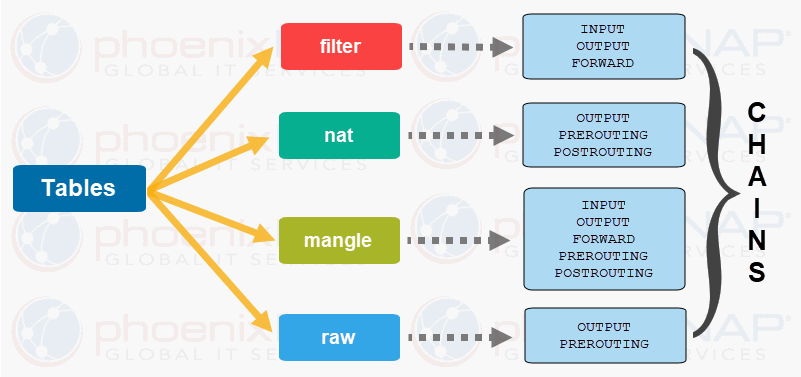 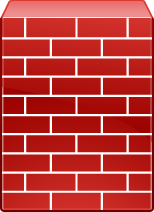 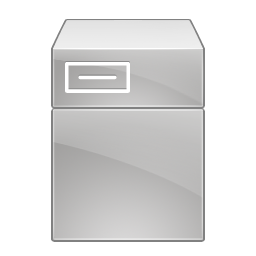 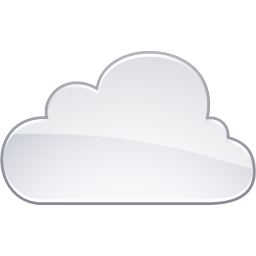 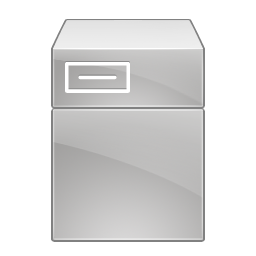 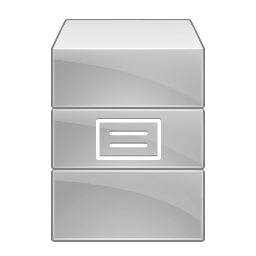 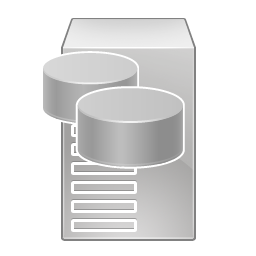 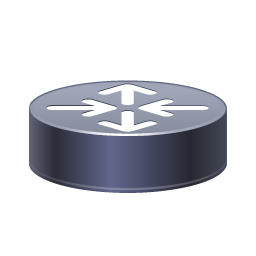 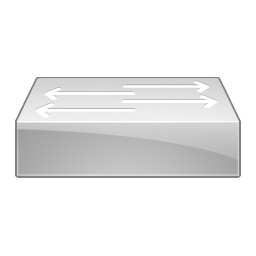 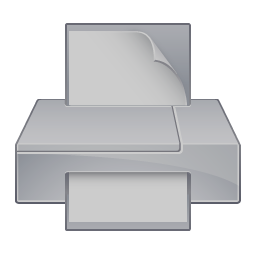 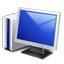 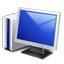 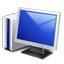 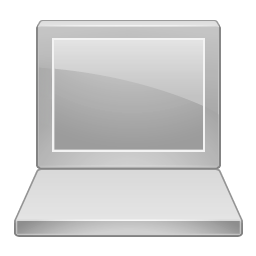 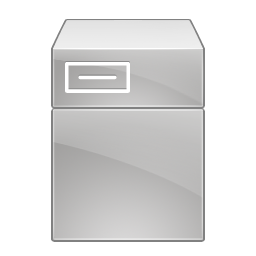 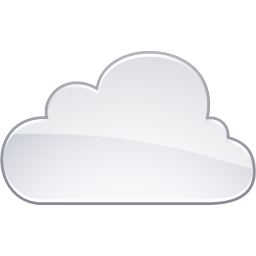 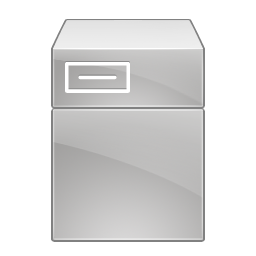 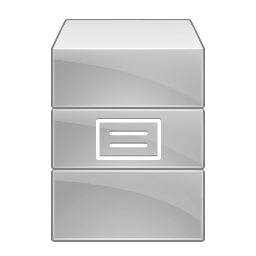 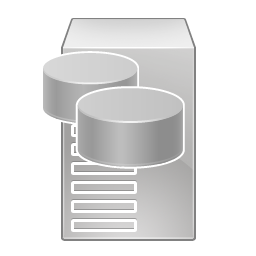 Web
Server
AD
Server
File
Server
DB
Server
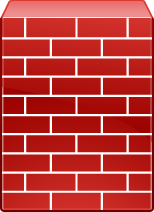 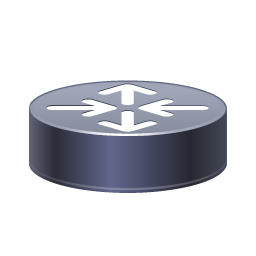 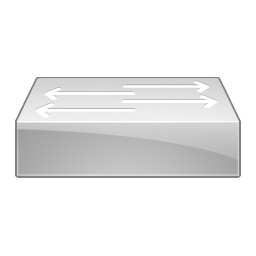 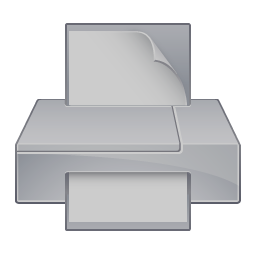 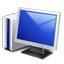 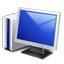 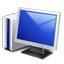 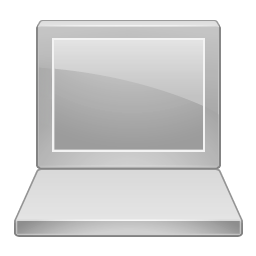 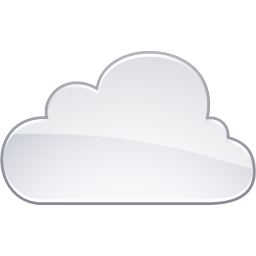 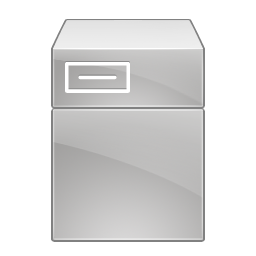 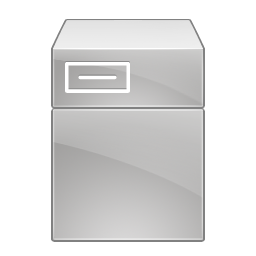 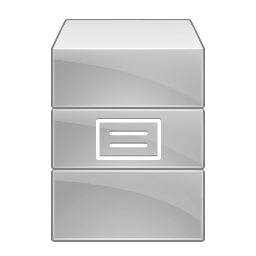 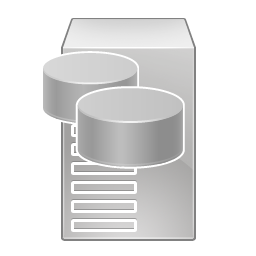 Web
Server
AD
Server
File
Server
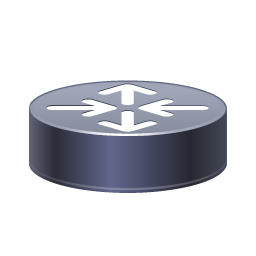 DB
Server
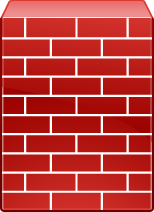 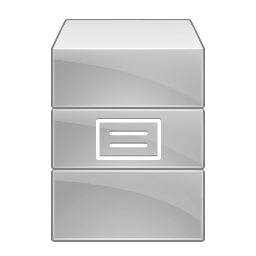 Honeypot
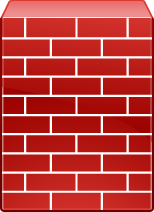 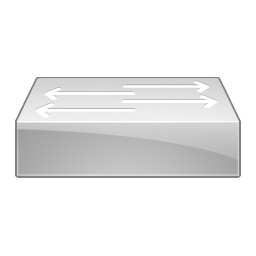 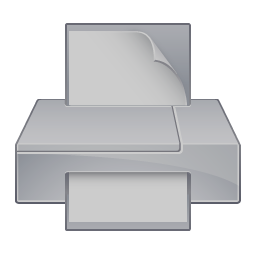 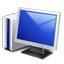 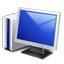 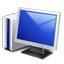 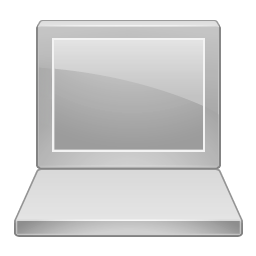